12 Top Reasons It’s Good to Be a Man.
1: Phone conversations are over in 30 seconds flat.
2: A 5-day holiday requires only one suitcase.
3: When clicking through the channels… 
     …you don’t have to stall at every shot of somebody crying.
4: Guys in hockey masks don’t attack you ... 
             ….unless you’re playing hockey.
5: You only need 2 or 3 pairs of shoes.
6: Car mechanics tell you the truth.
12 Top Reasons It’s Good to Be a Man.
7: You can admire Clint Eastwood without... 
              …starving yourself to look like him.
8: Gray hair and wrinkles only add character to men.
9. We can do our nails during 1 traffic light.
10: If another guy shows up at the party in the same outfit…
            …you just might become lifelong buddies.
11: The occasional well-rendered belch is practically expected.
12. We get to be Dads!
Never Underestimate the Power of a Father
Father’s Day 2018
You Are Called to Be…
a Man
a Leader 
Make a Difference
It’s Not a Mistake…
…That You’re a Dad
Never Underestimate the Power of a Father
“Your Children are Your Divine Assignment”
To Provide Genuine Fatherly… 
Spiritual
Emotional
Physical 
             …Encouragement
It is Time to Check Ourselves and….
     …Are We Living Up to Our Divine Potential?
Unasked Questions to a Father
Acceptance - Can I be myself around you?
Affection - Do you love me?
Affirmation - Are you proud of me?
Attention - Are you watching me?
Approval - Did I do a good job? Am I a smart kid?
Descriptions of Our Heavenly Father…
      …and His Care For His Children 
           …is a Path for Our Earthly Fathers
Deuteronomy 20:4
“For the Lord your God is He who goes with you, to fight for you against your enemies, to save you.” – Deuteronomy 20:4 (Amp)
It’s Time…
F -
A -
T -
H -
E -
R -
-fighter
Presence
Power
Protection
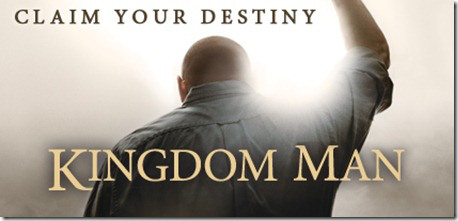 It’s Time…
“Are not five sparrows sold for two small coins? Yet not one of them has escaped the notice of God. Even the hairs of your head have all been counted. Do not be afraid. You are worth more than many sparrows.”  Luke 12:6-7
-fighter
-attentive
F -
A -
T -
H -
E -
R -
Worth
Watch
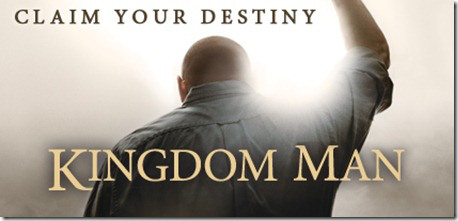 It’s Time…
Hebrews 13:5 (NIV)
5 Keep your lives free from the love of money and be content with what you have, because God has said,
“Never will I leave you;    never will I forsake you.”
F -
A -
T -
H -
E -
R -
-fighter
-attentive
-time
Leave= Physically
Forsake= Emotionally
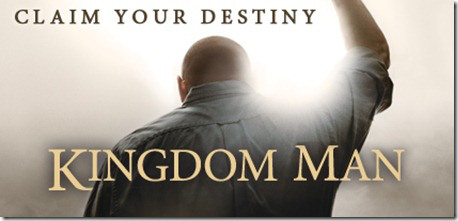 “Be strong and courageous, do not be afraid or tremble in dread before them, for it is the Lord your God who goes with you. He will not fail you or abandon you.” – Deuteronomy 31:6 (Amp)
It’s Time…
-fighter
-attentive
-time
-help
F -
A -
T -
H -
E -
R -
Psalm 46 (KJV)
God is our refuge and strength, a very present help in trouble.
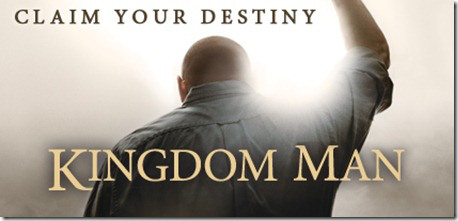 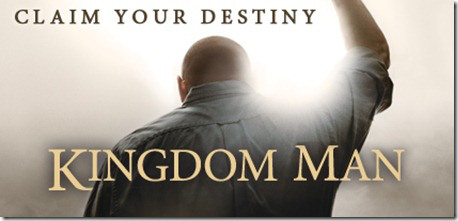 It’s Time…
-fighter
-attentive
-time
-help
-example
F -
A -
T -
H -
E -
R -
"You call Me Teacher / Lord; / you are right, for so I am. "If I then, the Lord /the Teacher, washed your feet, you also ought to wash one another's feet. "For I gave you an example that you also should do as I did to you” John 13:13
Never Forget…
Where You Came From
Treat Others as You Would Be Treated
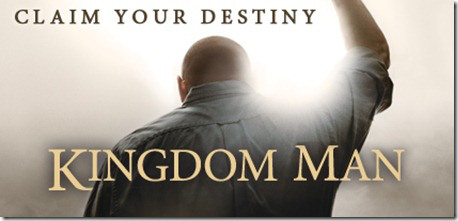 It’s Time…
-fighter
-attentive
-time
-help
-example
-restore
F -
A -
T -
H -
E -
R -
He restoreth my soul: he leadeth me in the paths of righteousness for his name's sake. Psalm 23:3
You are Called to… 
    …Help Brings Things Upright 
                        Again!!!
Proverbs 14:26
Confidence and strength flood the hearts of the lovers of God who live in awe of him, and their devotion provides their children with a place of shelter and security. Prov 14:26 (Passion Trans)

A Healthy Respect For God is a Form of Protection
Jeremiah 29:11
For I know the plans I have for you,” says the Lord. “They are plans for good and not for disaster, to give you a future and a hope. 
Matthew 11:28-29
“Come to me, all you who are weary and burdened, and I will give you rest. Take my yoke upon you and learn from me, for I am gentle and humble in heart, and you will find rest for your souls.
Isaiah 40:29-31 
He gives power to the weakand strength to the powerless.Even youths will become weak and tired,and young men will fall in exhaustion.But those who trust in the Lord will find new strength.They will soar high on wings like eagles.They will run and not grow weary.They will walk and not faint.
Philippians 4:19
And this same God who takes care of me will supply all your needs from his glorious riches, which have been given to us in Christ Jesus.